H5P 互動式教材 ─互動性影片(Interactive Video)─
以誠研發 黃玟菁
2017.10.03
互動性影片 (Interactive Video)
先來一探互動性影片執行狀態吧
請點圖看影片!!
2
互動性影片 (Interactive Video)
建構3步驟
3
建立互動性影片─步驟1/7
在合作備課系統上，點選新增「H5P互動內容」
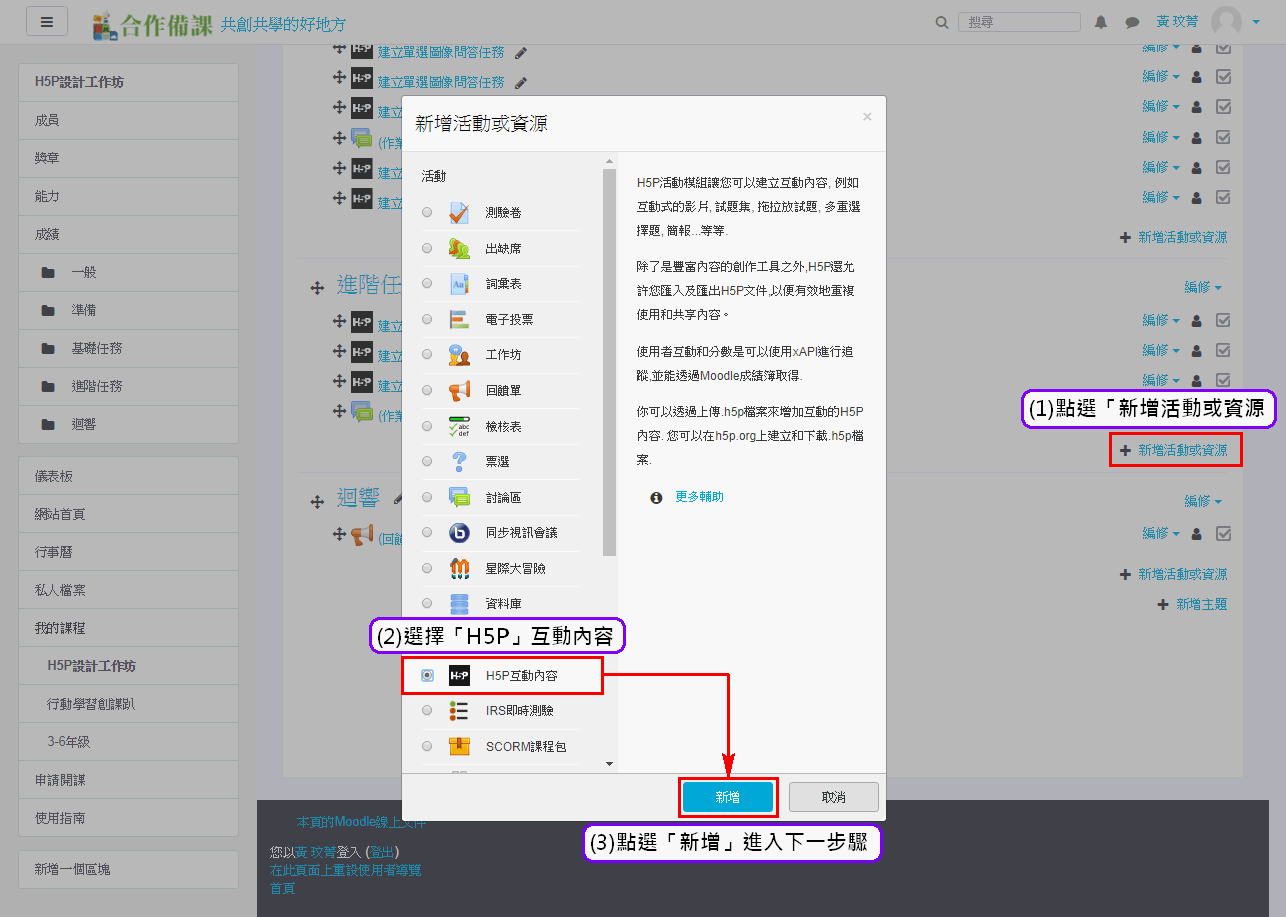 4
[Speaker Notes: Step1：點選「新增活動或資源」─ 「H5P互動內容」後確認『新增』
Step2：填寫活動或資源─「名稱」→ 選擇H5P互動內容 ─「類型」
Step3：完成設定後，點選「儲存並顯示」
Step4：儲存後顯示]
建立互動性影片─步驟2/7
選定H5P內容模板類型
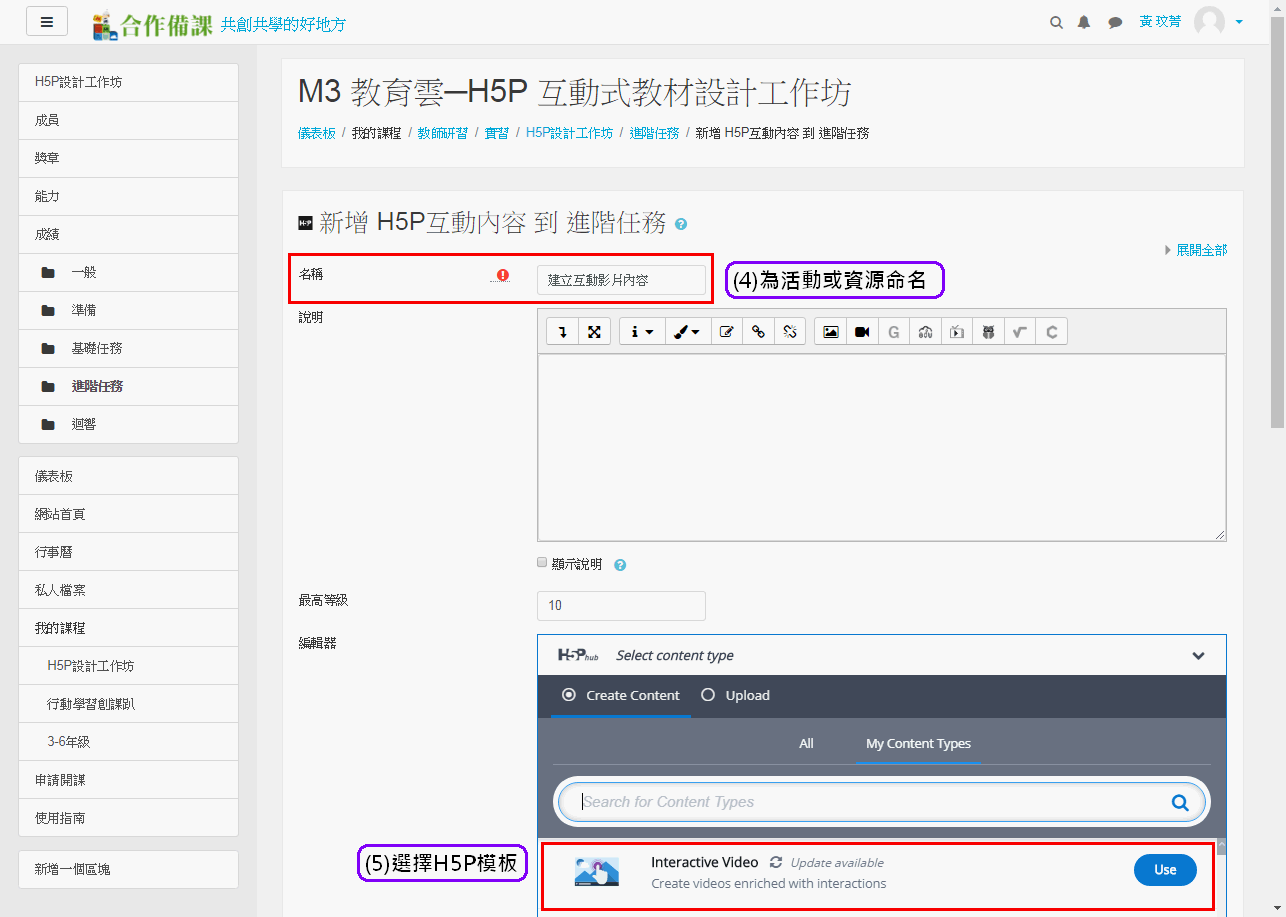 5
[Speaker Notes: Step1：點選「新增活動或資源」─ 「H5P互動內容」後確認『新增』
Step2：填寫活動或資源─「名稱」→ 選擇H5P互動內容 ─「類型」
Step3：完成設定後，點選「儲存並顯示」
Step4：儲存後顯示]
建立互動性影片─步驟3/7
上傳或崁入影片
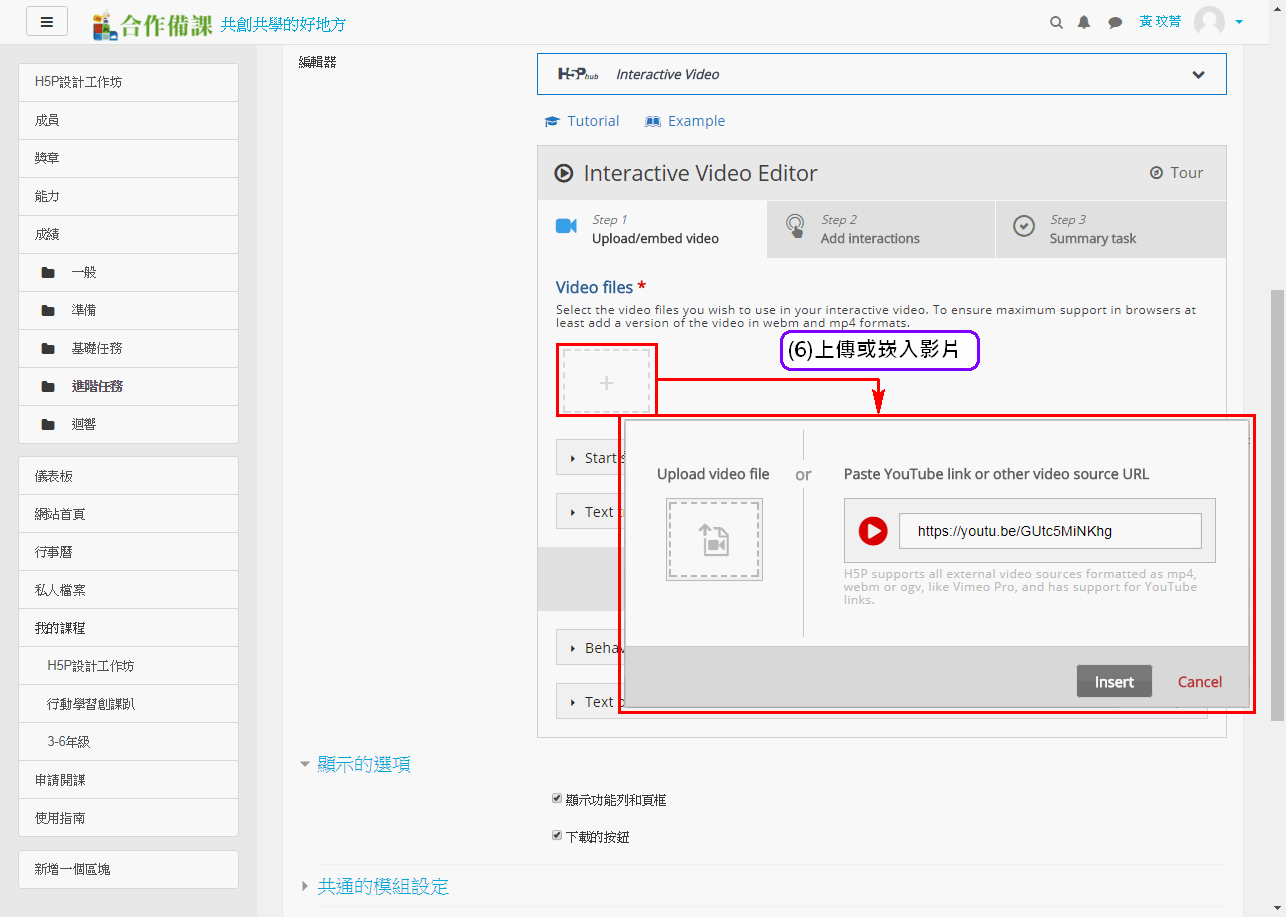 6
[Speaker Notes: Step1：點選「新增活動或資源」─ 「H5P互動內容」後確認『新增』
Step2：填寫活動或資源─「名稱」→ 選擇H5P互動內容 ─「類型」
Step3：完成設定後，點選「儲存並顯示」
Step4：儲存後顯示]
建立互動性影片─步驟4/7
崁入YouTube影片時，可選用影片分享之短網址
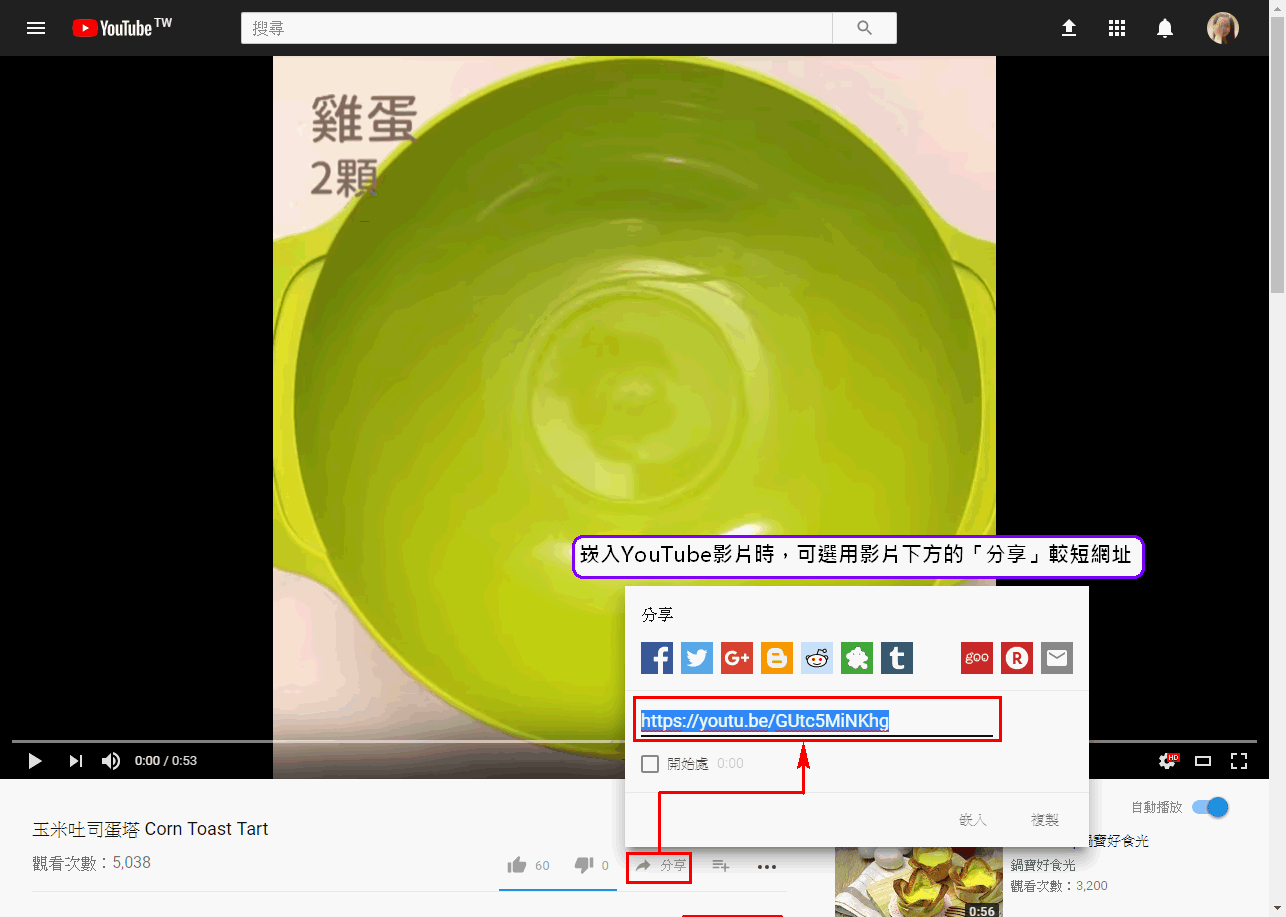 7
[Speaker Notes: Step1：點選「新增活動或資源」─ 「H5P互動內容」後確認『新增』
Step2：填寫活動或資源─「名稱」→ 選擇H5P互動內容 ─「類型」
Step3：完成設定後，點選「儲存並顯示」
Step4：儲存後顯示]
建立互動性影片─步驟5/7
編輯影片之著作權資訊
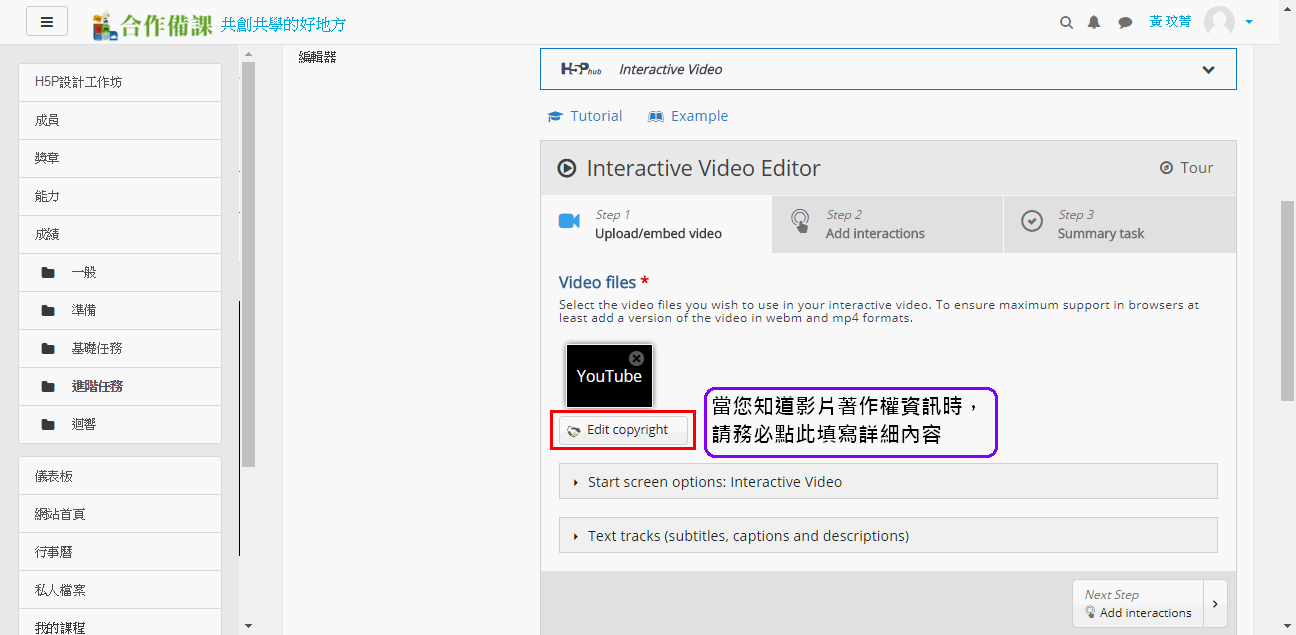 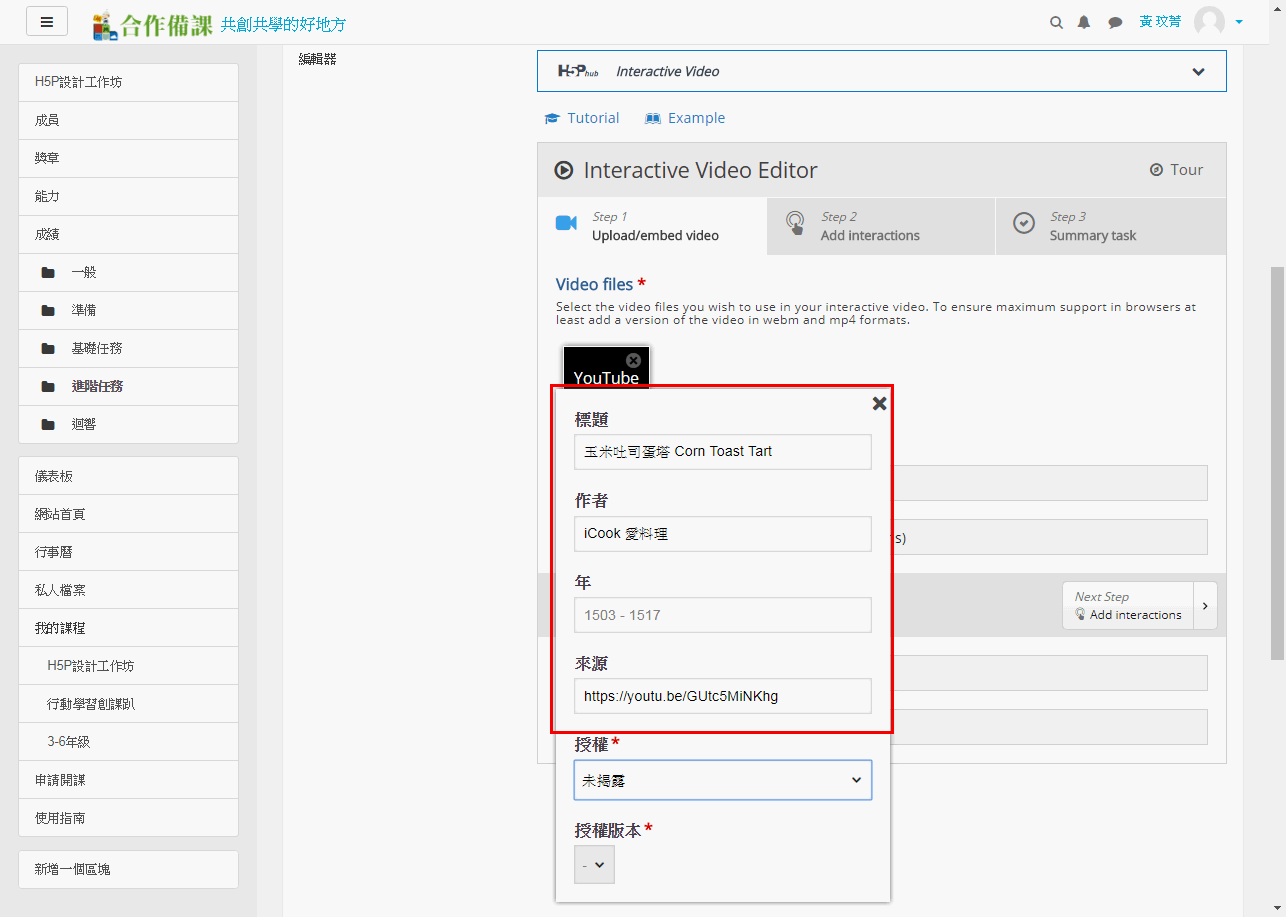 8
[Speaker Notes: Step1：點選「新增活動或資源」─ 「H5P互動內容」後確認『新增』
Step2：填寫活動或資源─「名稱」→ 選擇H5P互動內容 ─「類型」
Step3：完成設定後，點選「儲存並顯示」
Step4：儲存後顯示]
建立互動性影片─步驟6/7
可邊預覽影片，邊設定任務描述及連結點
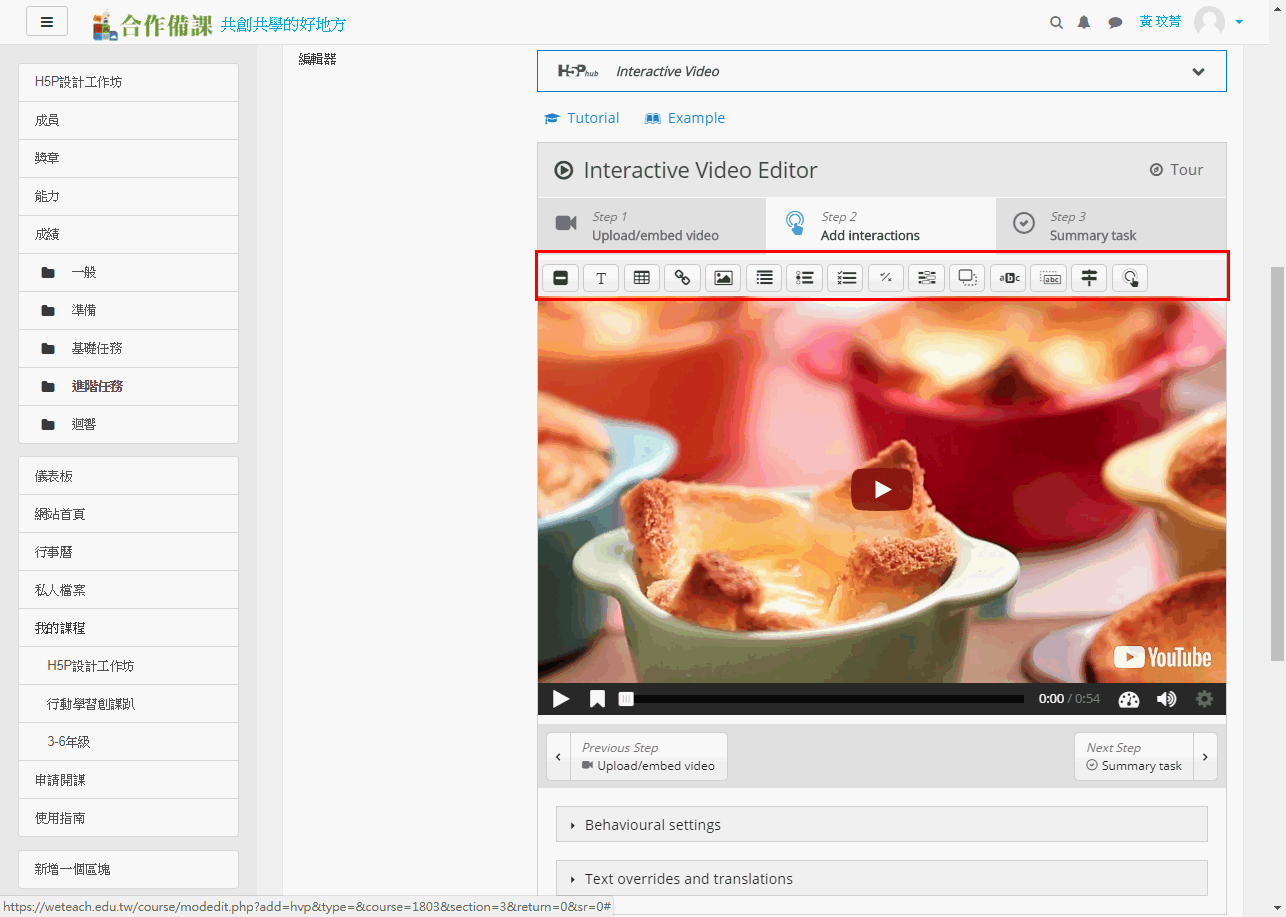 9
[Speaker Notes: Step1：點選「新增活動或資源」─ 「H5P互動內容」後確認『新增』
Step2：填寫活動或資源─「名稱」→ 選擇H5P互動內容 ─「類型」
Step3：完成設定後，點選「儲存並顯示」
Step4：儲存後顯示]
建立互動性影片─步驟7/7
範例1─加入複選題
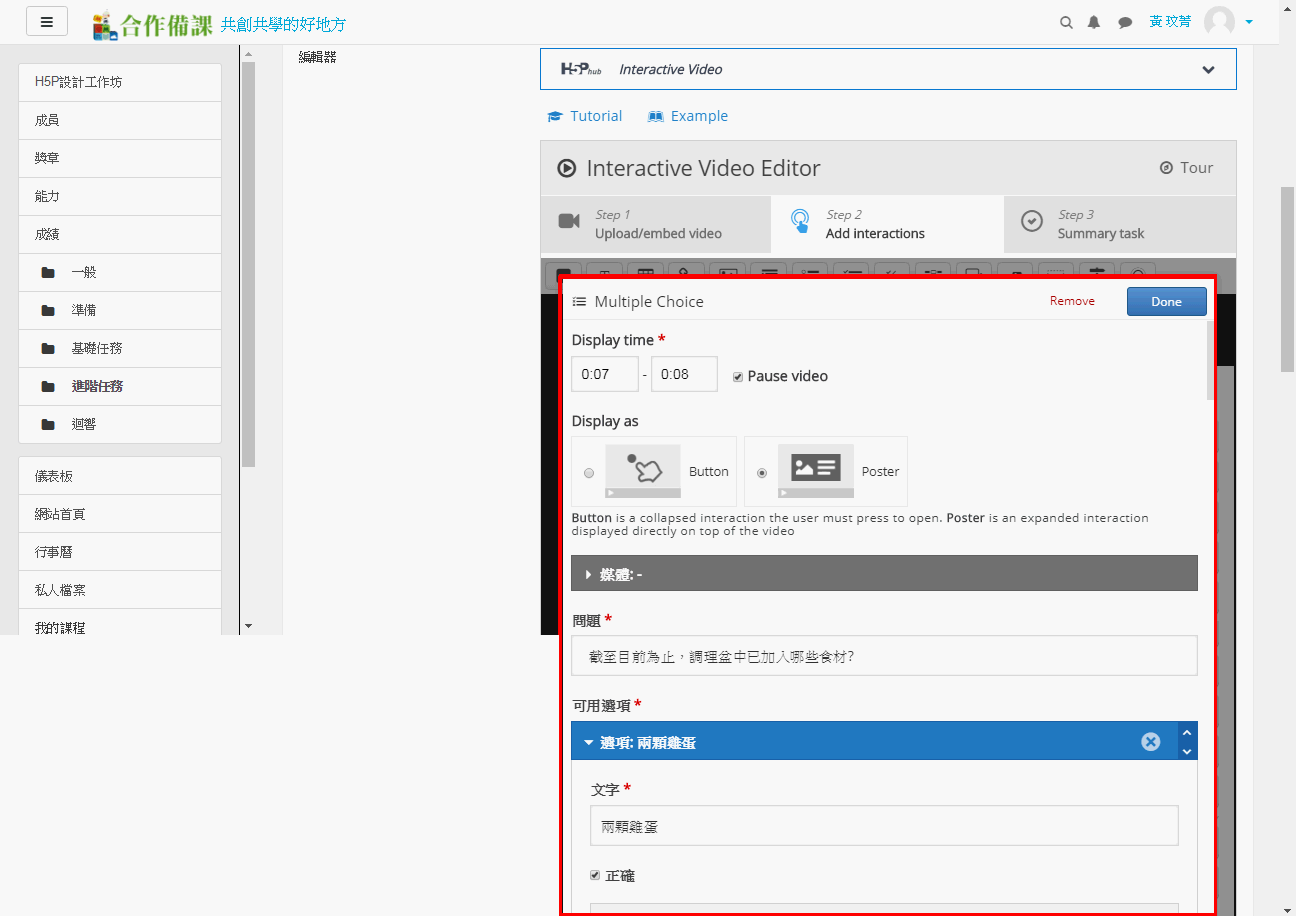 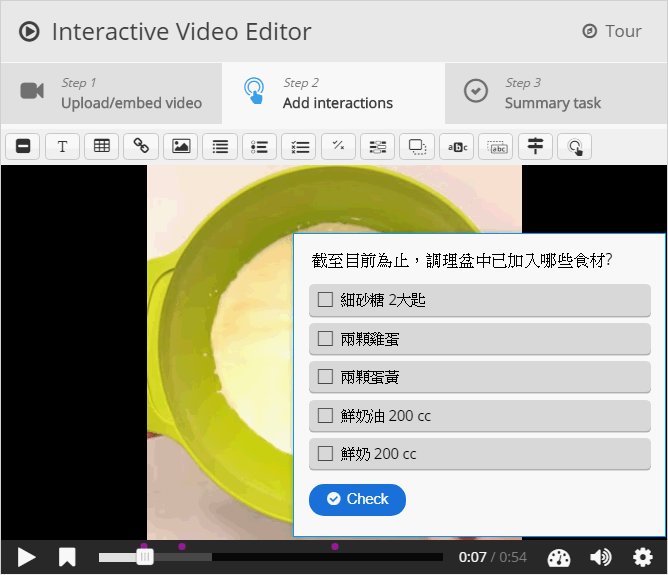 10
[Speaker Notes: Step1：點選「新增活動或資源」─ 「H5P互動內容」後確認『新增』
Step2：填寫活動或資源─「名稱」→ 選擇H5P互動內容 ─「類型」
Step3：完成設定後，點選「儲存並顯示」
Step4：儲存後顯示]
建立互動性影片─步驟8/7
範例2─加入是非題
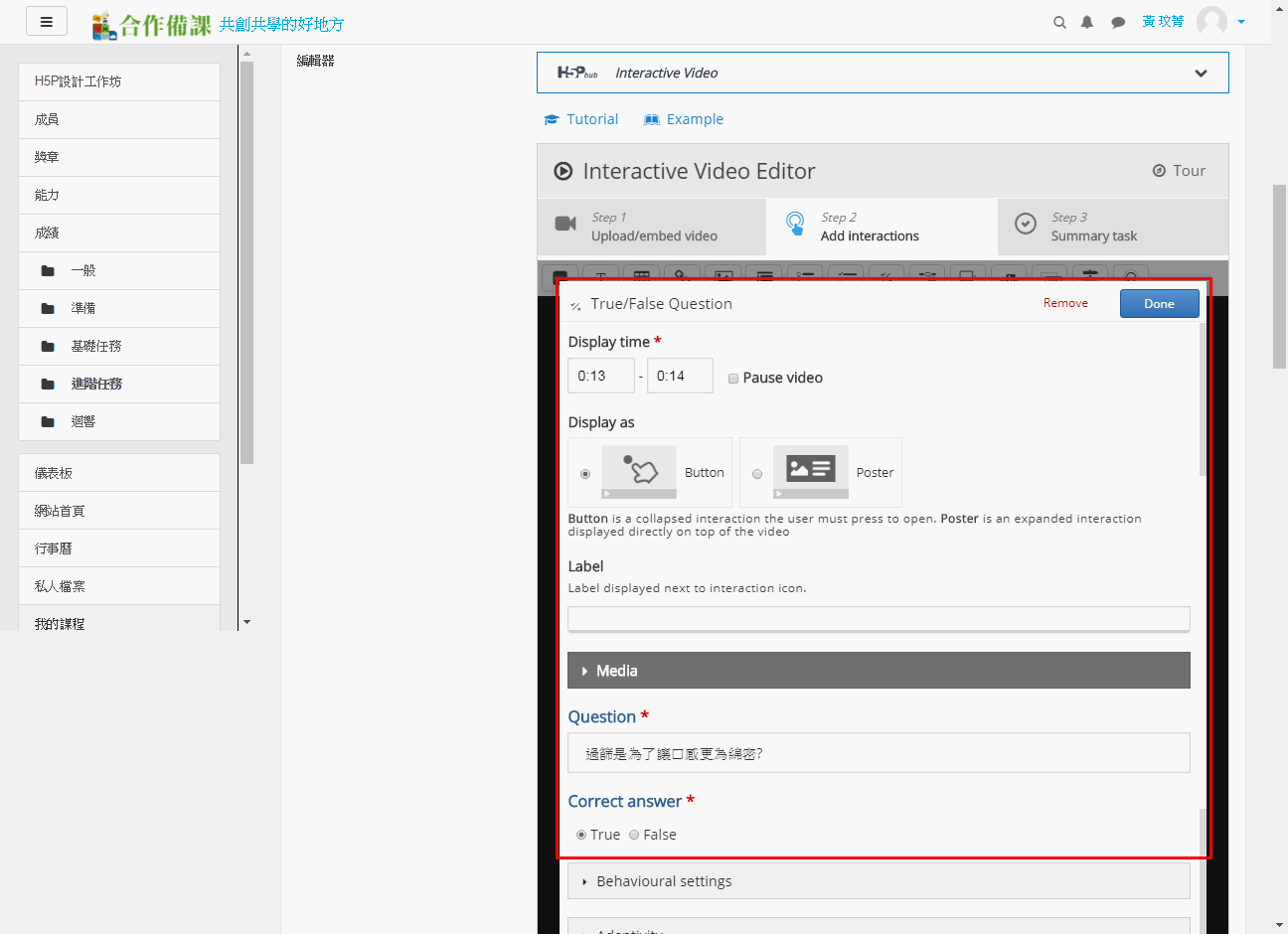 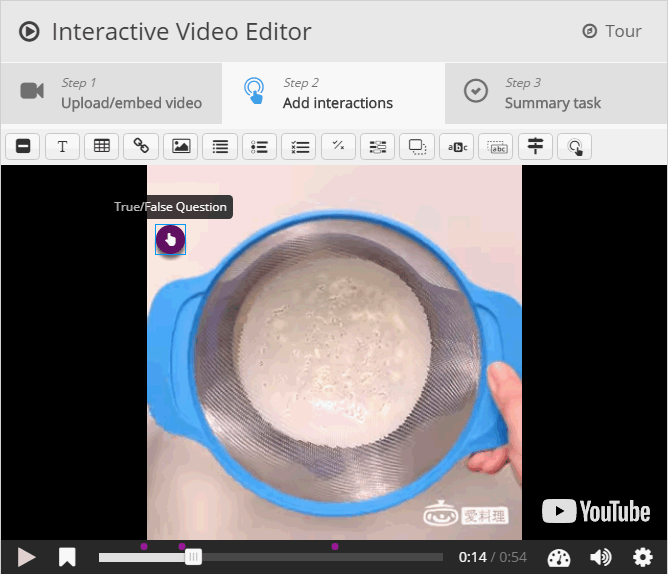 11
[Speaker Notes: Step1：點選「新增活動或資源」─ 「H5P互動內容」後確認『新增』
Step2：填寫活動或資源─「名稱」→ 選擇H5P互動內容 ─「類型」
Step3：完成設定後，點選「儲存並顯示」
Step4：儲存後顯示]
建立互動性影片─步驟9/7
範例3─加入拖曳式文字任務
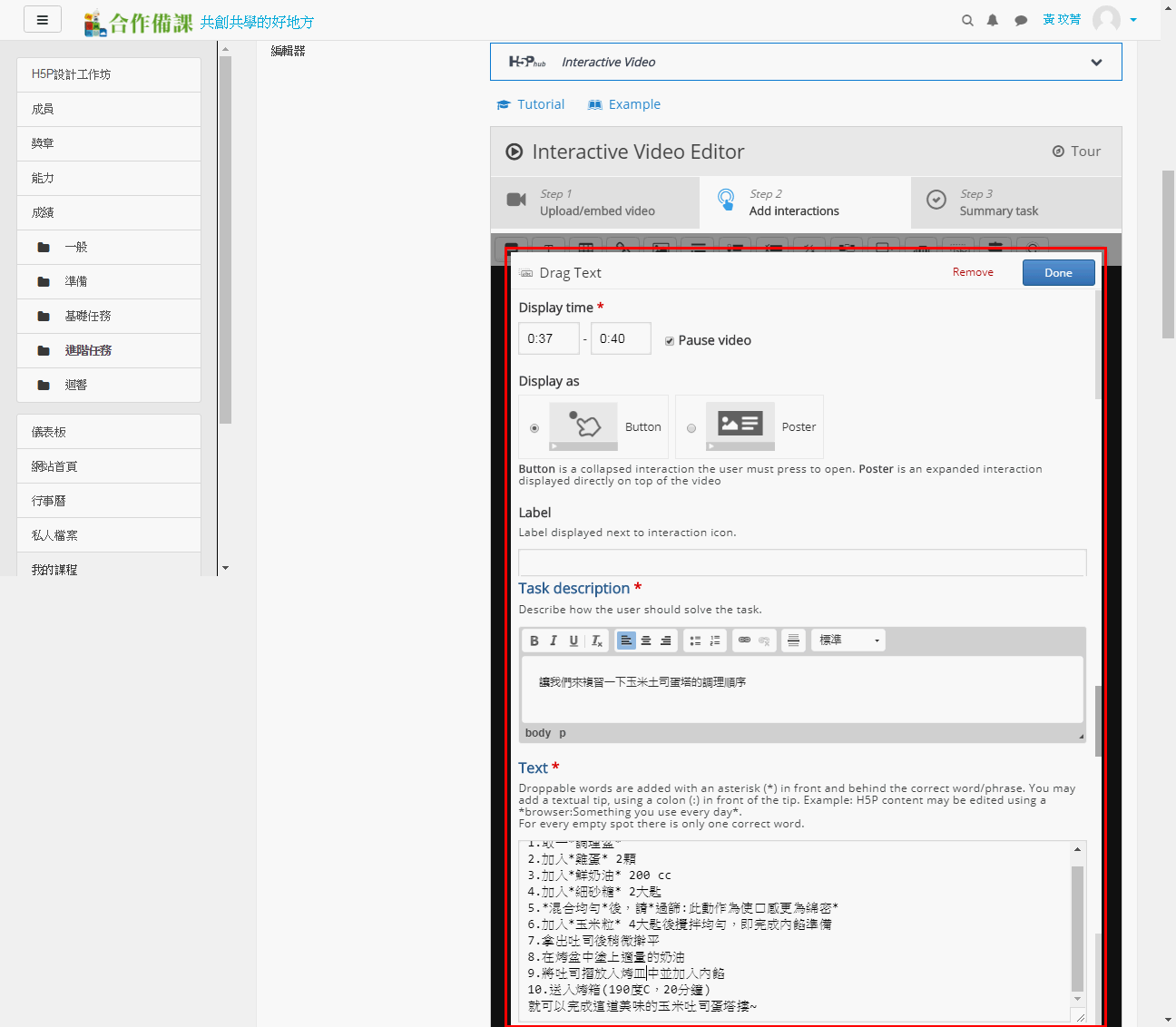 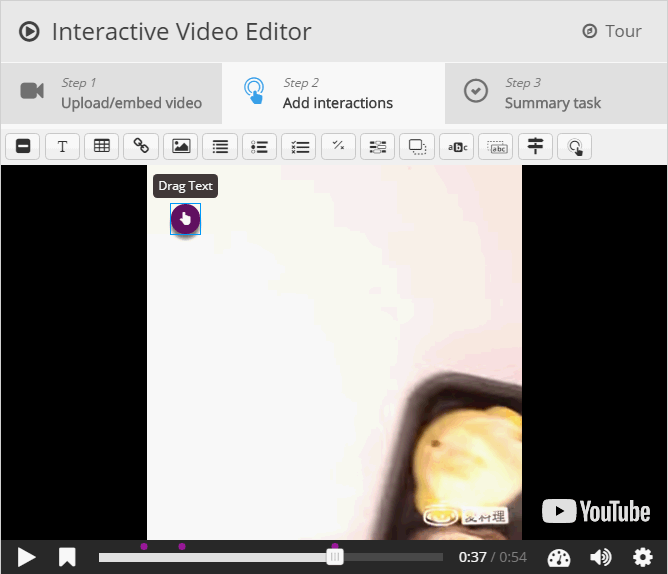 12
[Speaker Notes: Step1：點選「新增活動或資源」─ 「H5P互動內容」後確認『新增』
Step2：填寫活動或資源─「名稱」→ 選擇H5P互動內容 ─「類型」
Step3：完成設定後，點選「儲存並顯示」
Step4：儲存後顯示]
建立互動性影片─步驟10/7
進行總結歸納，並於完成後點選儲存
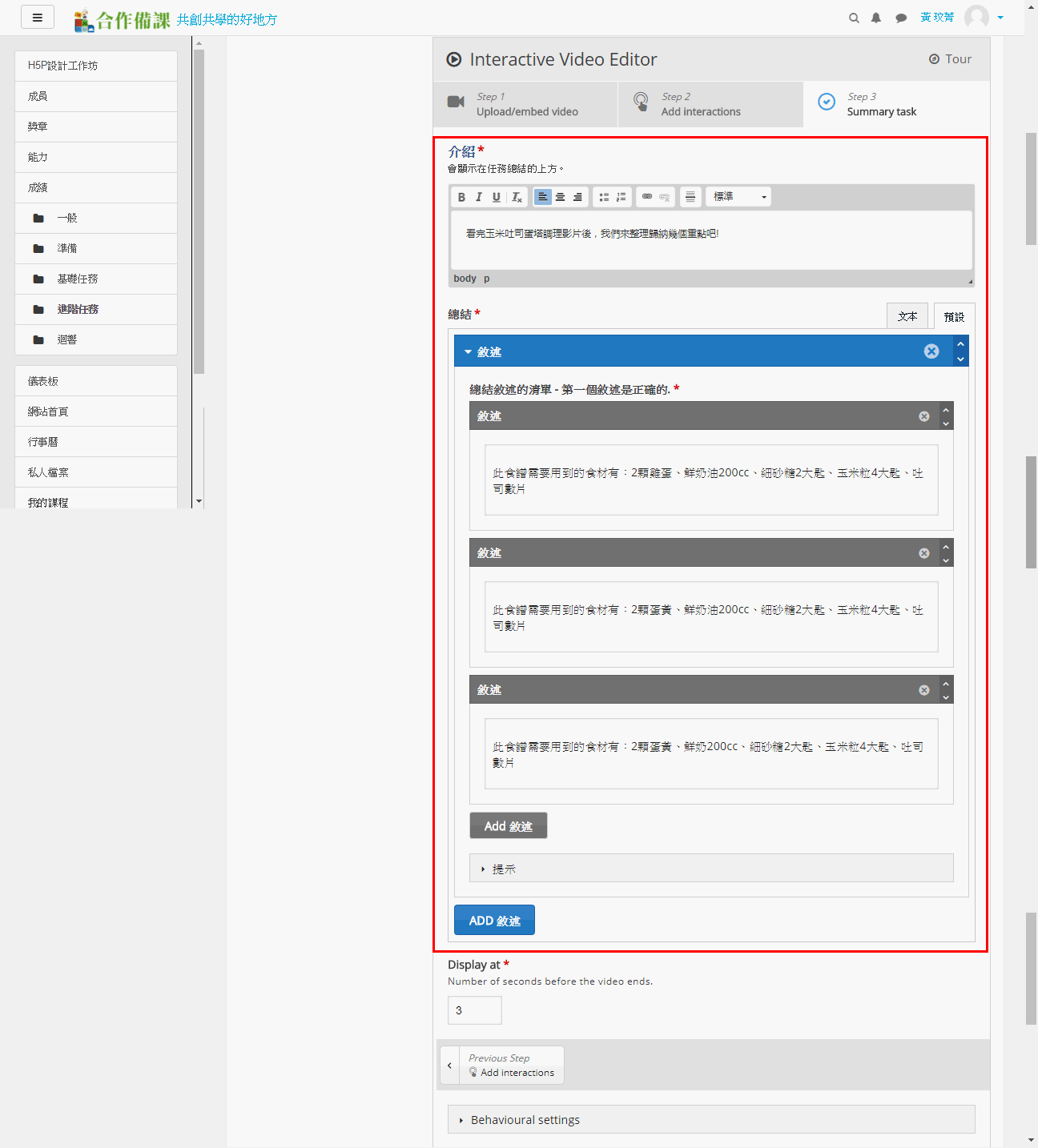 13
[Speaker Notes: Step1：點選「新增活動或資源」─ 「H5P互動內容」後確認『新增』
Step2：填寫活動或資源─「名稱」→ 選擇H5P互動內容 ─「類型」
Step3：完成設定後，點選「儲存並顯示」
Step4：儲存後顯示]
完成互動性影片
點選儲存後，就能看到完成建立後的測驗……
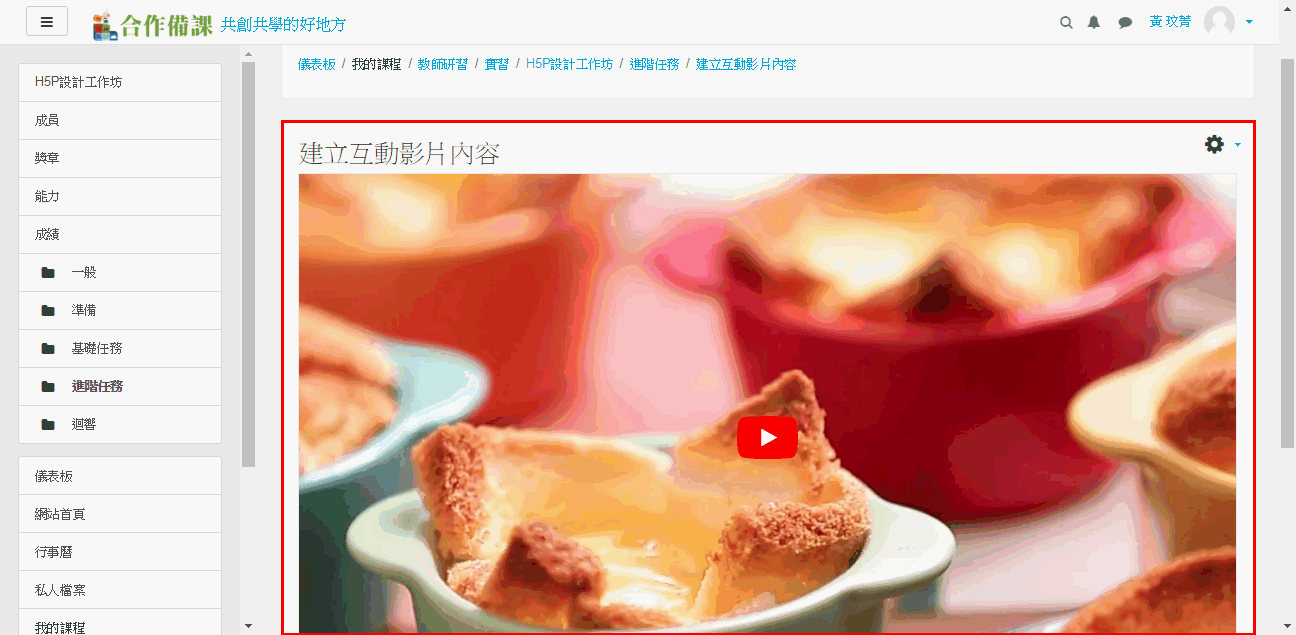 14
[Speaker Notes: Step1：點選「新增活動或資源」─ 「H5P互動內容」後確認『新增』
Step2：填寫活動或資源─「名稱」→ 選擇H5P互動內容 ─「類型」
Step3：完成設定後，點選「儲存並顯示」
Step4：儲存後顯示]
執行互動性影片
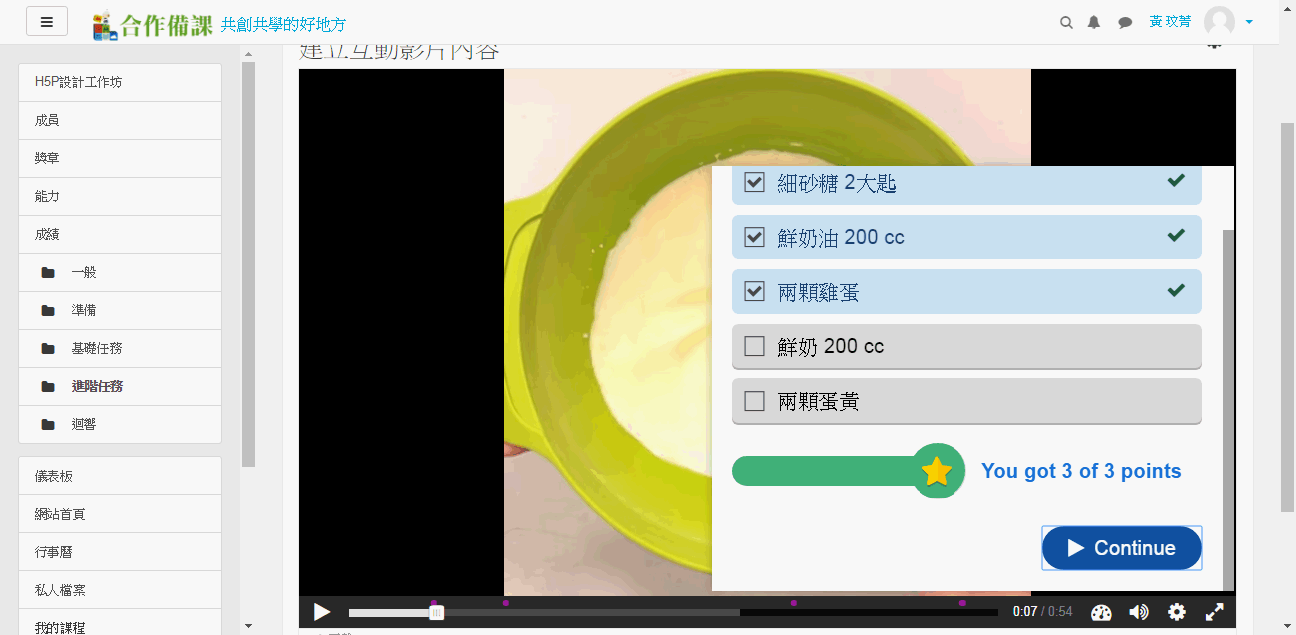 15
[Speaker Notes: Step1：點選「新增活動或資源」─ 「H5P互動內容」後確認『新增』
Step2：填寫活動或資源─「名稱」→ 選擇H5P互動內容 ─「類型」
Step3：完成設定後，點選「儲存並顯示」
Step4：儲存後顯示]
執行互動性影片
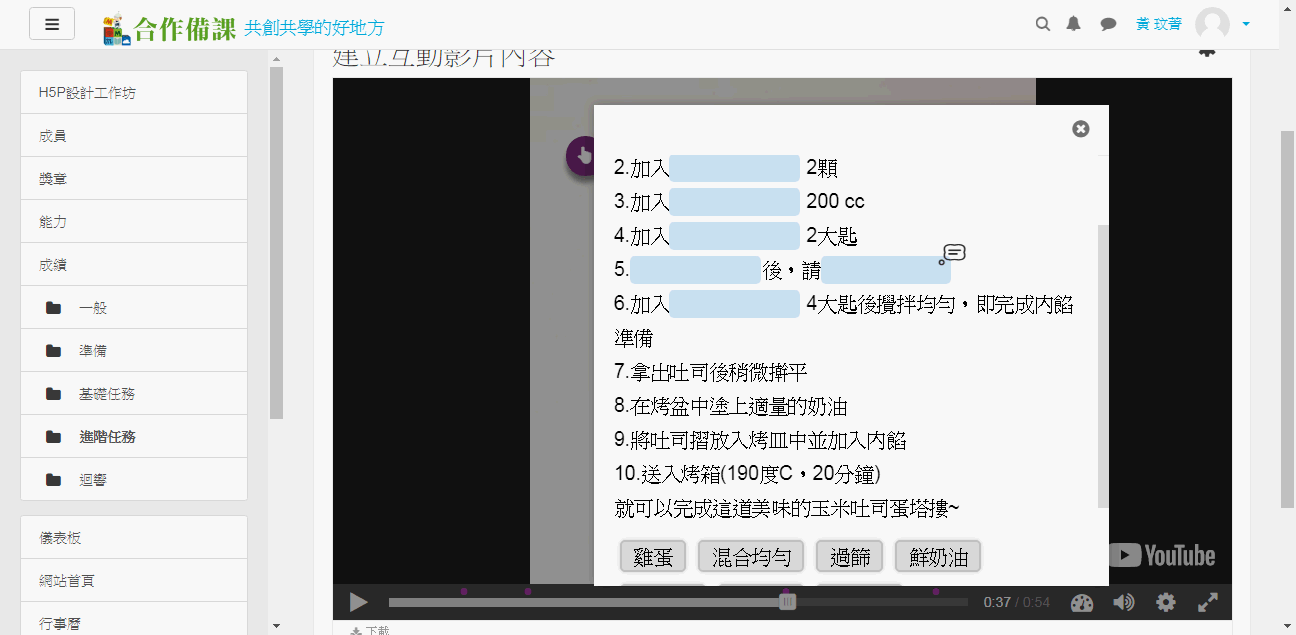 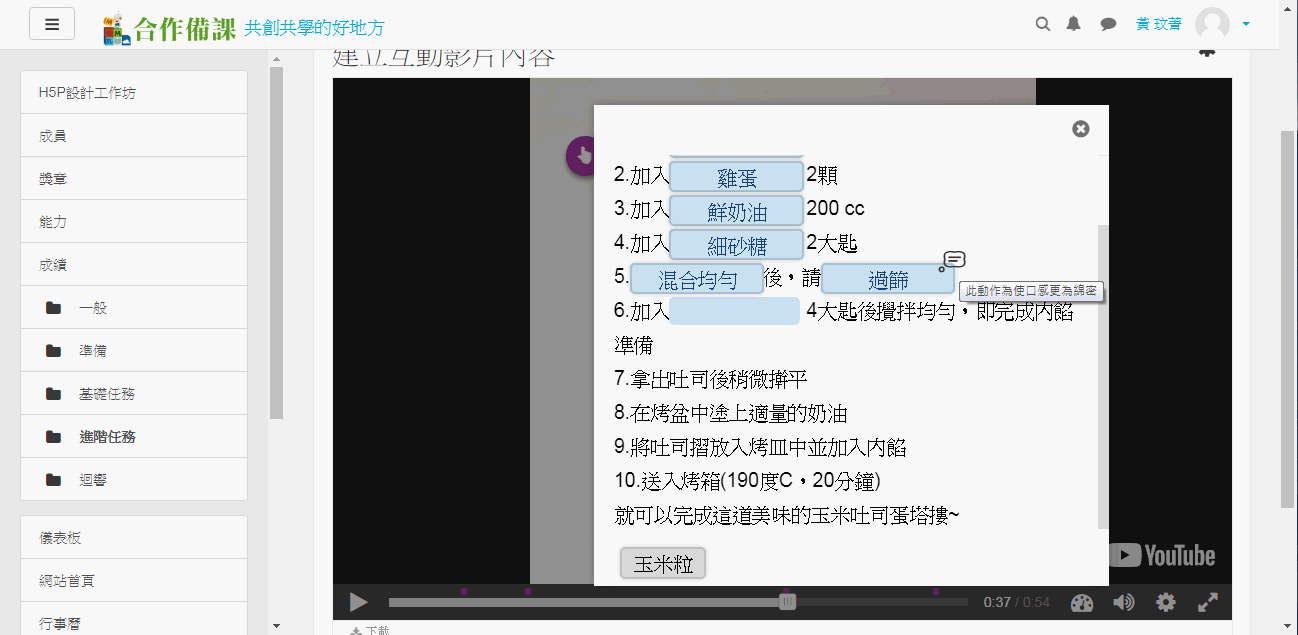 16
[Speaker Notes: Step1：點選「新增活動或資源」─ 「H5P互動內容」後確認『新增』
Step2：填寫活動或資源─「名稱」→ 選擇H5P互動內容 ─「類型」
Step3：完成設定後，點選「儲存並顯示」
Step4：儲存後顯示]
執行互動性影片
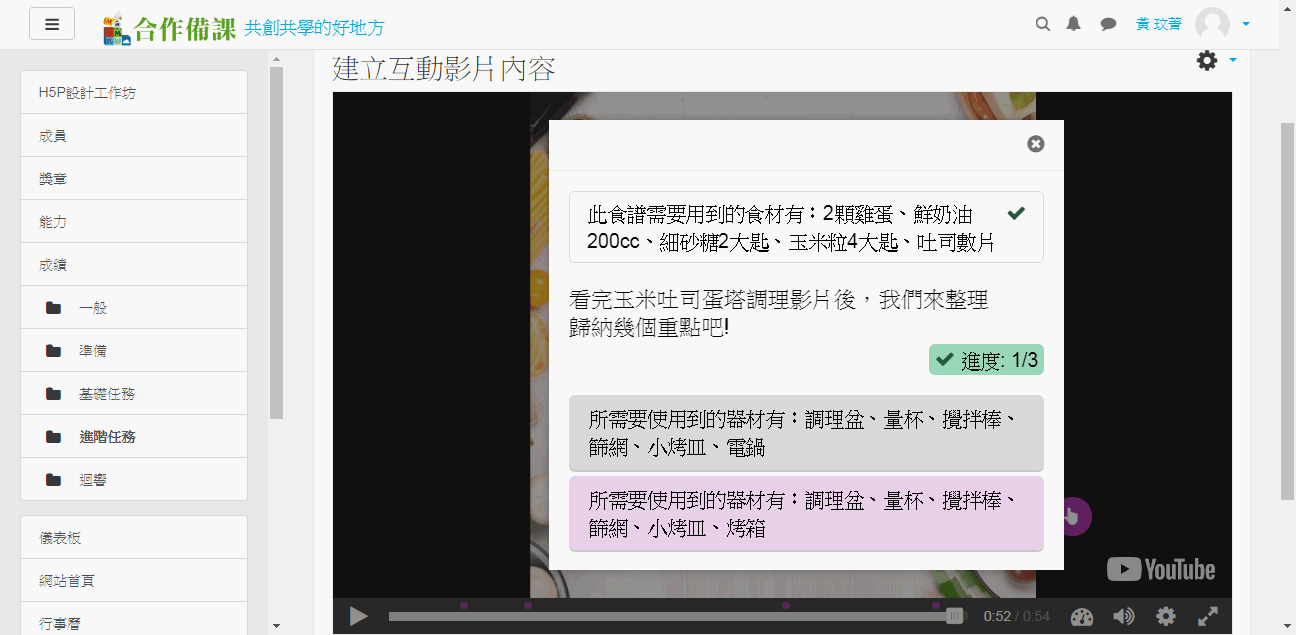 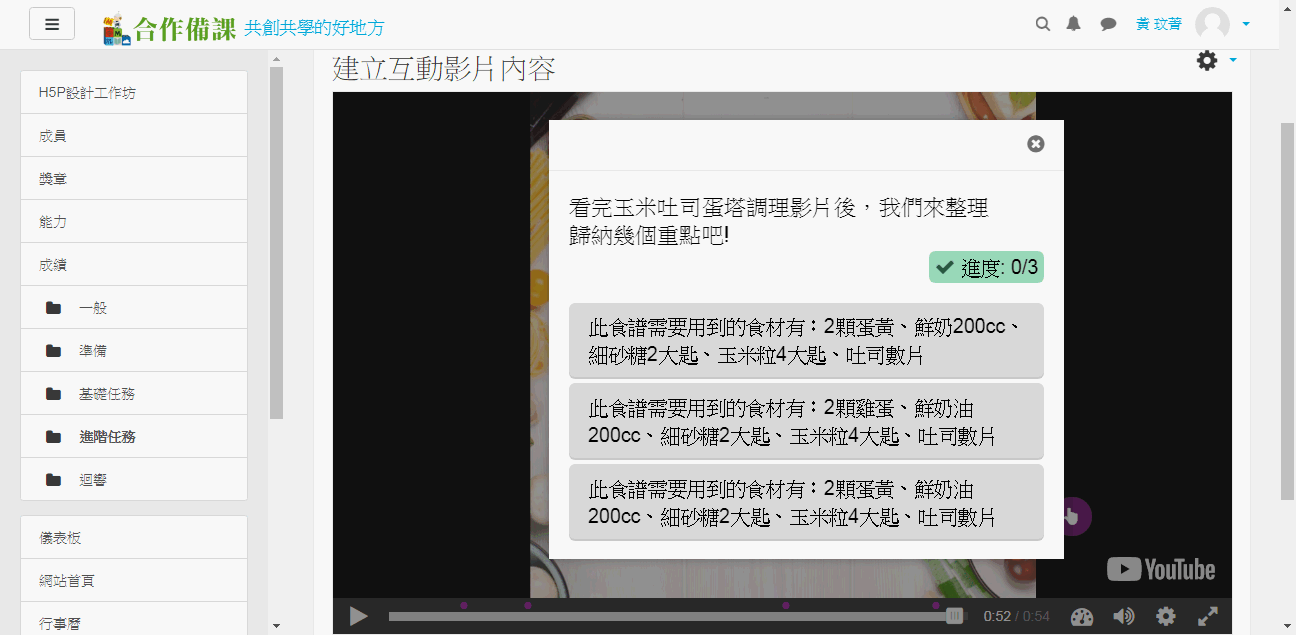 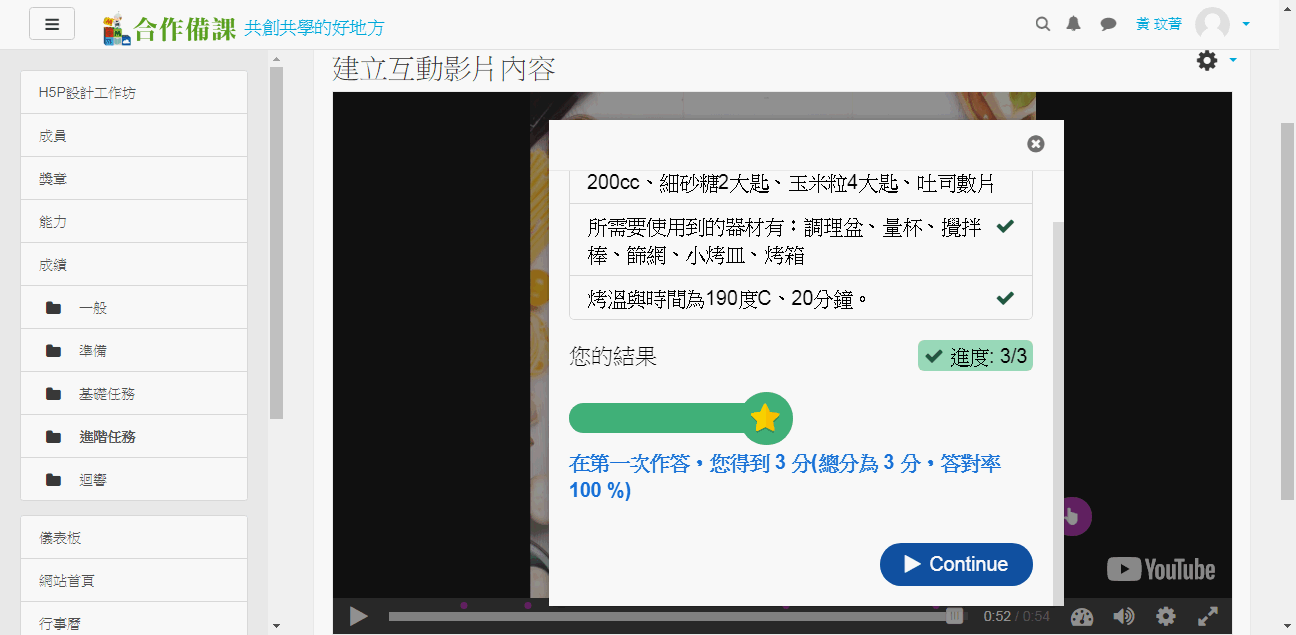 17
[Speaker Notes: Step1：點選「新增活動或資源」─ 「H5P互動內容」後確認『新增』
Step2：填寫活動或資源─「名稱」→ 選擇H5P互動內容 ─「類型」
Step3：完成設定後，點選「儲存並顯示」
Step4：儲存後顯示]